朝日新聞デジタル限定広告メニュー
PC. 平日１dayジャック　ゲート広告
PCサイト（トップページ）
朝デジ限定：平日１dayジャック　ゲート広告
PCサイトのトップページに掲出される「ゲート」は、サイトを囲い込むようにクリエイティブを展開します。平日の0時～22時に有料会員以外に常時掲出されるメニューです。
(Ａ)
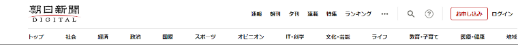 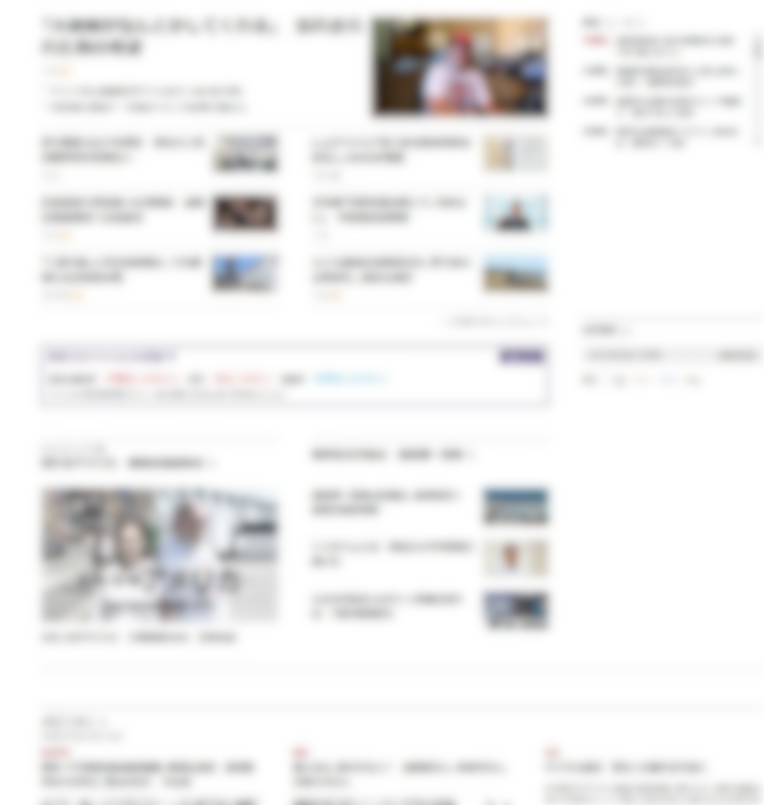 (D)
(Ｂ)
(C)
事前の掲載可否確認、表示テストが必要となります。
静止画のみのメニューで、動画素材のご対応はできません。
有料会員ログイン時は表示されません。
臨時ニュースが入ってきた際には掲載を一時的に止める場合があります。
本メニューは常時露出のため、ターゲティングはできません。
平日0時～22時の有料会員以外の常時露出メニューのため、imp数はあくまで想定で、保証するものではありません。
最低出稿金額50万円～のご実施となります。
料金
G500万円/15万imp想定
※表示価格は税別です。
2
SP. プレミアムインフィード
スマホサイト
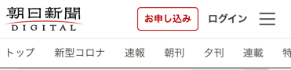 朝デジ限定：プレミアムインフィード
スマホサイトのトップページおよび記事ページに掲出されるインフィード広告です。記事直下を中心に掲出されるため、CTRが非常に高いメニューです。
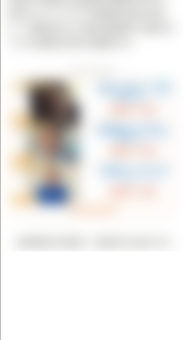 (トップページ)
(記事ページ)
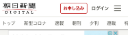 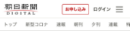 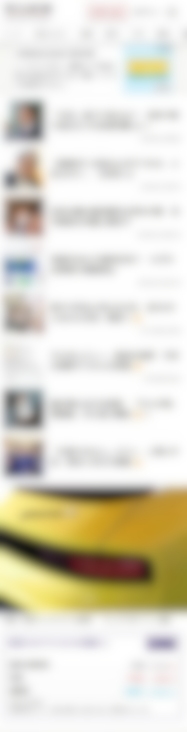 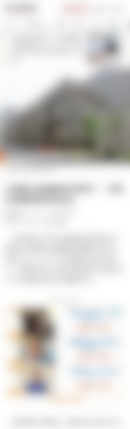 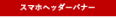 ビルボード
ビルボード
プレミアム
インフィード
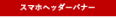 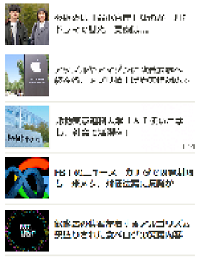 プレミアム
インフィード
プレミアム
インフィード
プレミアム
インフィード
プレミアム
インフィード
画像
有料会員ログイン時は表示されません。
臨時ニュースが入ってきた際には掲載を一時的に止める場合があります。
複数原稿で実施する場合は、「最適化配信」か「均等配信」かのどちらかで配信できます。
一部の特集ページや動画ページでは掲載されません。
ターゲティングメニューは、別資料をご覧ください。
最低出稿金額50万円～のご実施となります。
料金
0.4円/imp
全角26文字以内
※自動改行のため、改行指定不可
※表示価格は税別です。
3
プレミアム
インフィード
プレミアム
インフィード
プレミアム
インフィード
プレミアム
インフィード
プレミアム
インフィード
プレミアム
インフィード
プレミアム
インフィード
プレミアム
インフィード
プレミアム
インフィード
プレミアム
インフィード
PC. 記事中レクタングル
PC記事中レクタングル
PC記事中レクタングル
PCサイトの記事ページの記事中レクタングルに掲出されるメニューです。
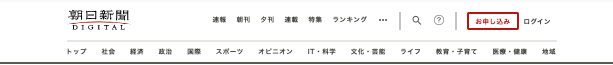 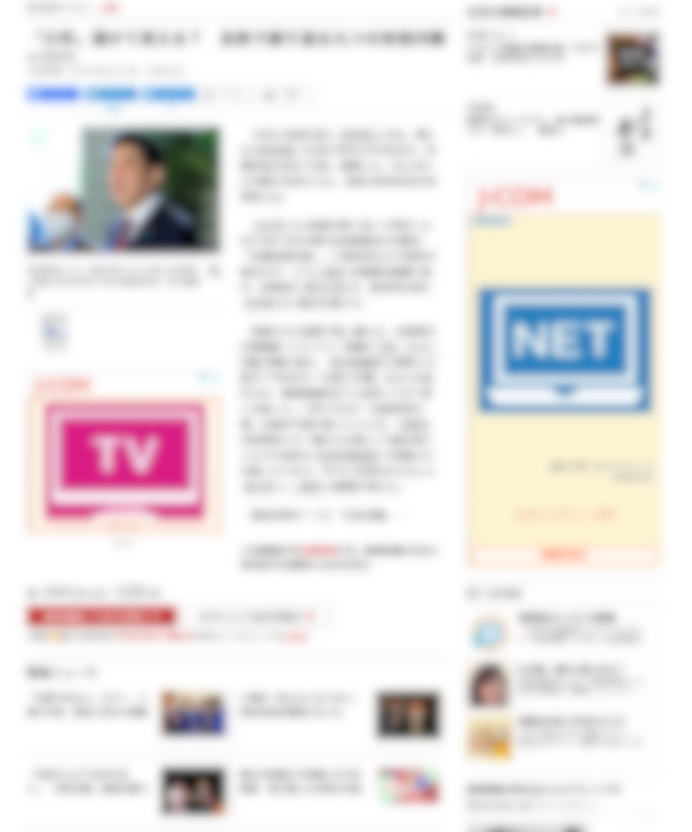 レクタングル
一部掲載できないページもあります。
臨時ニュースが入ってきた際には掲載を一時的に止める場合があります。
複数原稿で実施する場合は、「最適化配信」か「均等配信」かのどちらかのローテーション配信ができます。
最低出稿金額50万円～のご実施となります。
料金
0.8円/imp
※表示価格は税別です。
4
PC. 記事上動画広告
PCサイト（記事ページ）
朝デジ限定：記事上動画広告
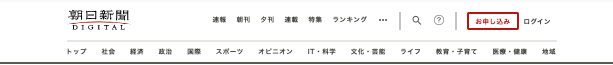 PCサイトの記事ページにて掲出される動画広告です。記事のタイトル直下に掲出され、高いインプレッション効果を誇ります。動画枠の天地サイズ1/2以上が画面に露出している時のみ動画が再生されます。
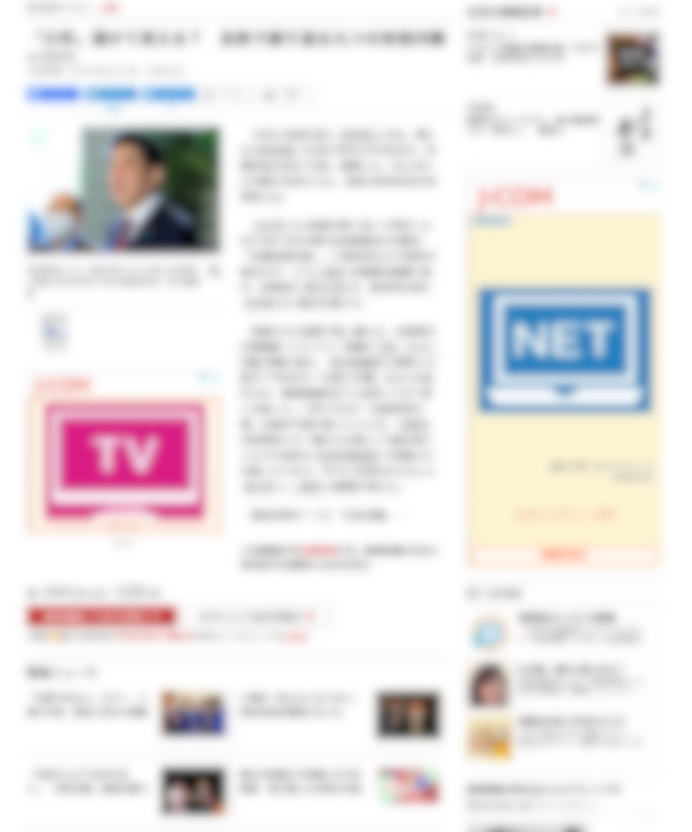 動画再生時にプレーヤーが展開します。
再生終了後、自動的に収束します。
動画圧縮コーデックは「H.264/MPEG-4 AVC」、音声圧縮コーデックは「AAC(AAC-LC)」のみ対応しております。
ビットレートは1,000kbps以上でも対応できますが、配信環境によっては動画がスムーズに流れない可能性があります。
有料会員ログイン時は表示されません。
臨時ニュースが入ってきた際には掲載を一時的に止める場合があります。
最低出稿金額50万円～のご実施となります。
料金
５円/imp
※表示価格は税別です。
5
PC. プリロール動画
PCサイト（記事ページ）
朝デジ限定：プリロール動画　※ターゲティング不可
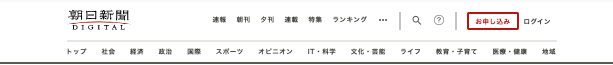 朝日新聞デジタルで配信されている動画の再生前に、動画広告を流すことができます。
動画メディアなどと比較して、視聴完了率が高い点を特に評価いただいています。
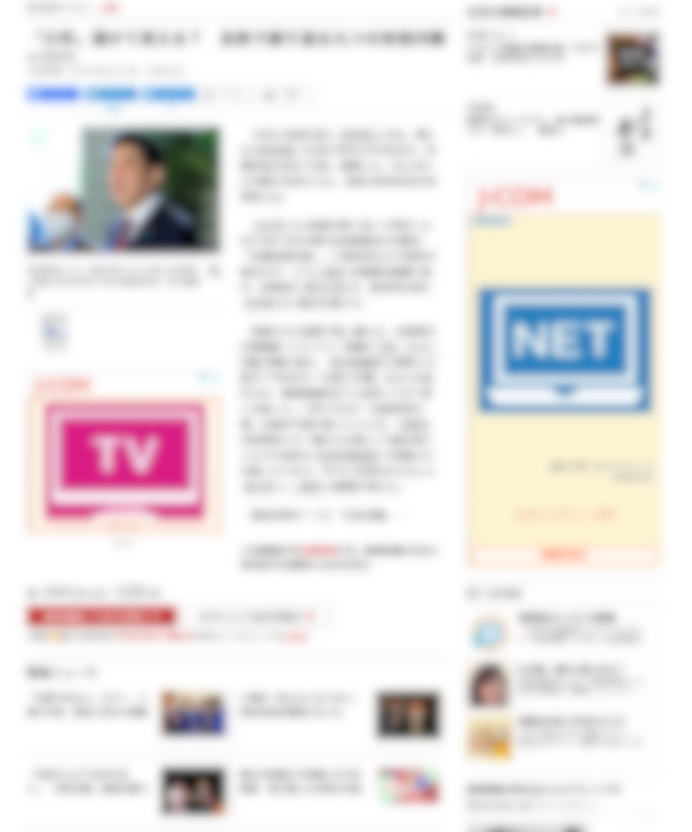 動画再生枠
※本編再生前に配信
16秒以上の場合スキッパブル必須。
スキッパブルの場合、再生開始から5秒後にスキップ可能となります。
動画圧縮コーデックは「H.264/MPEG-4 AVC」、音声圧縮コーデックは「AAC(AAC-LC)」のみ対応しております。
ビットレートは1,000kbps以上でも対応できますが、配信環境によっては動画がスムーズに流れない可能性があります。
有料会員ログイン時は表示されません。
臨時ニュースが入ってきた際には掲載を一時的に止める場合があります。
最低出稿金額50万円～のご実施となります。
料金
4円/imp
※表示価格は税別です。
6
SP. プリロール動画
スマホサイト（記事ページ）
朝デジ限定：プリロール動画　※ターゲティング不可
朝日新聞デジタルで配信されている動画の再生前に、動画広告を流すことができます。
動画メディアなどと比較して、視聴完了率が高い点を特に評価いただいています。
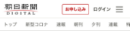 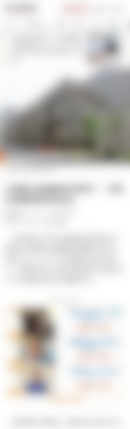 動画再生枠
※本編再生前に配信
16秒以上の場合スキッパブル必須。
スキッパブルの場合、再生開始から5秒後にスキップ可能となります。
動画圧縮コーデックは「H.264/MPEG-4 AVC」、音声圧縮コーデックは「AAC(AAC-LC)」のみ対応しております。
ビットレートは1,000kbps以上でも対応できますが、配信環境によっては動画がスムーズに流れない可能性があります。
有料会員ログイン時は表示されません。
臨時ニュースが入ってきた際には掲載を一時的に止める場合があります。
最低出稿金額50万円～のご実施となります。
料金
4円/imp
※表示価格は税別です。
7